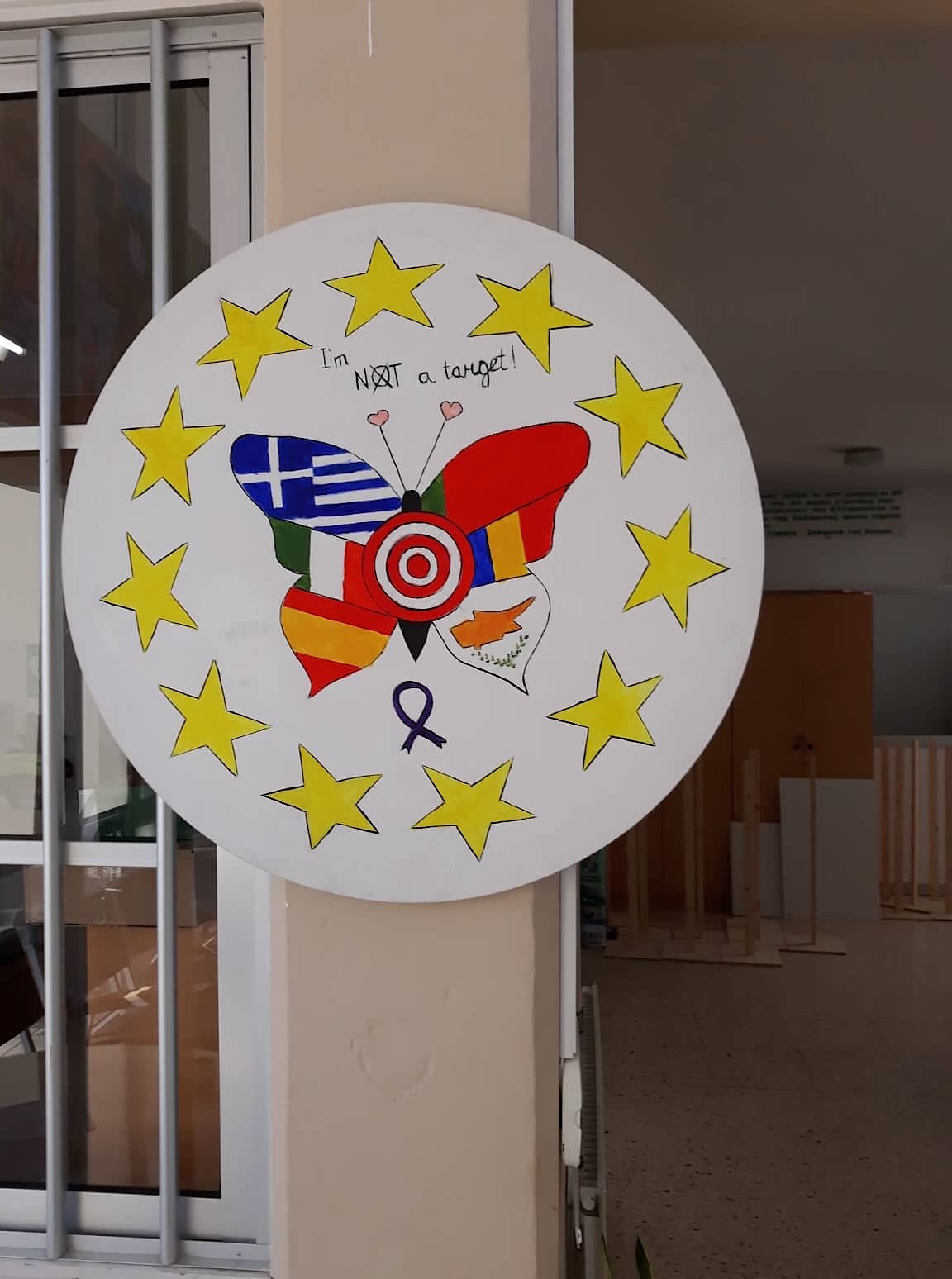 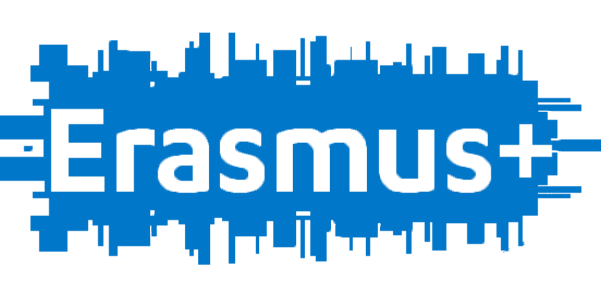 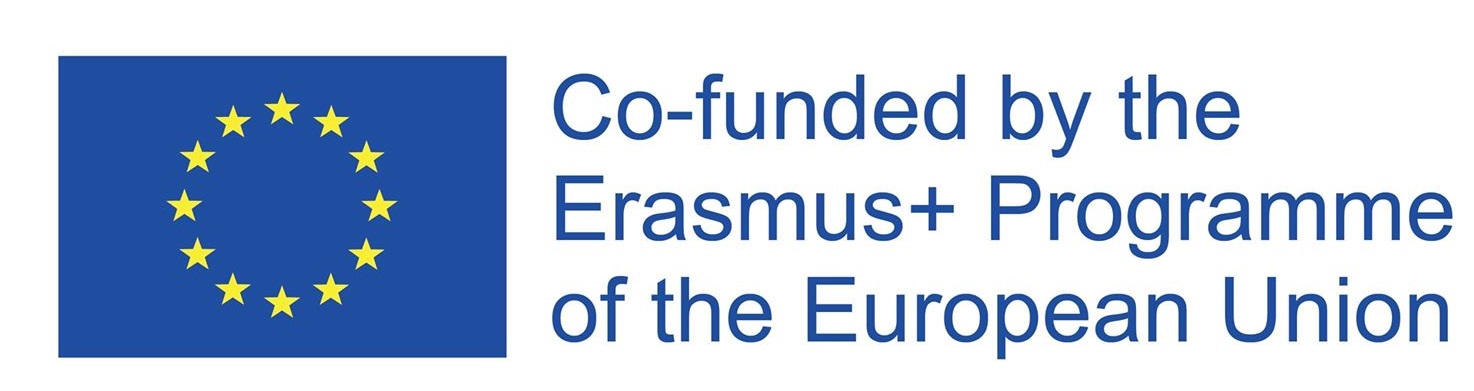 „I Am Not a Target!” 
2018-1-RO01-KA229-049059
Short-term joint staff training- BULLYING LEAVES BRUISES INSIDE
Pafos, Cyprus, 26TH -30TH NOVEMBER 2018
 -Gymnasio ”Agias Paraskevis” Geroskipou-
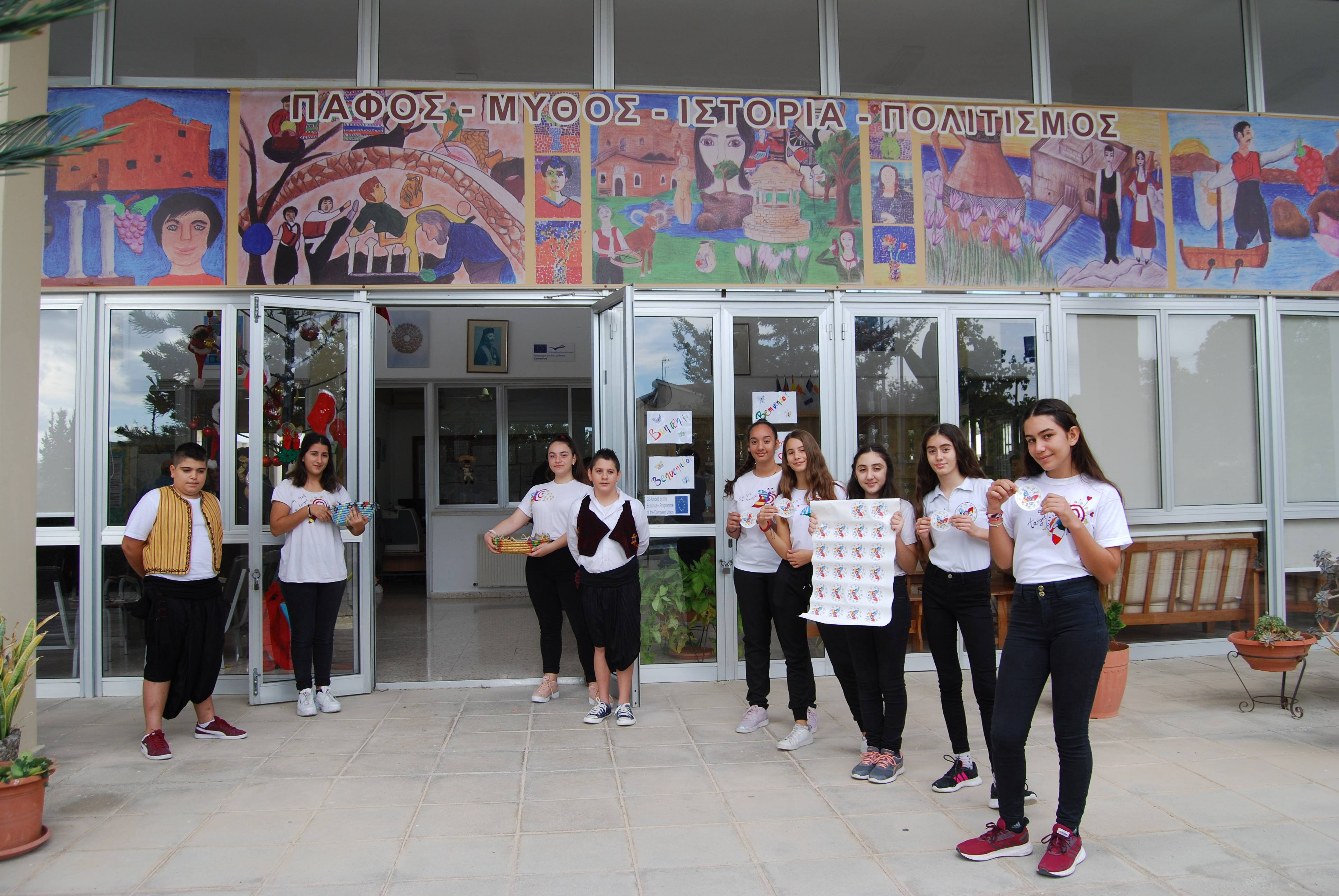 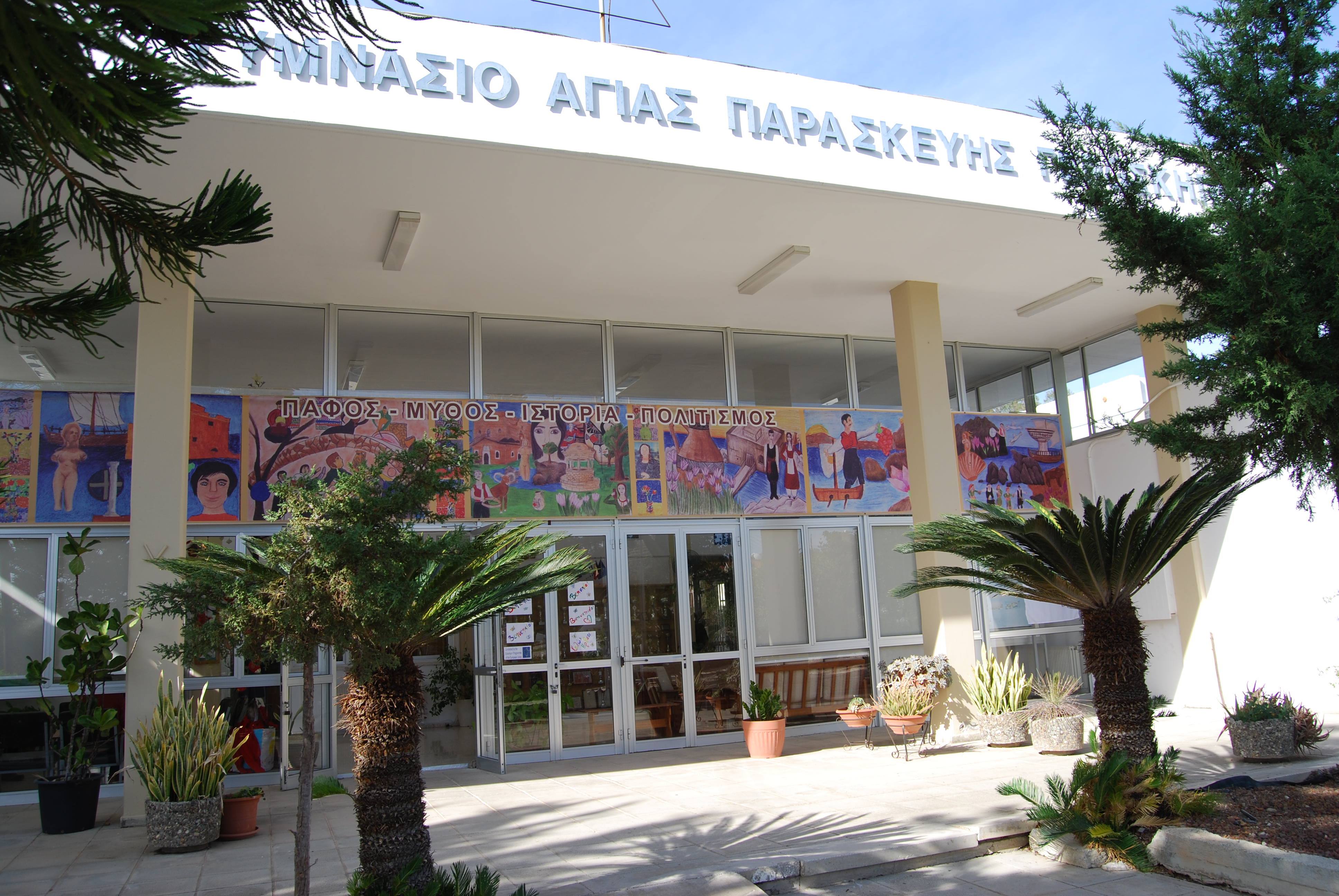 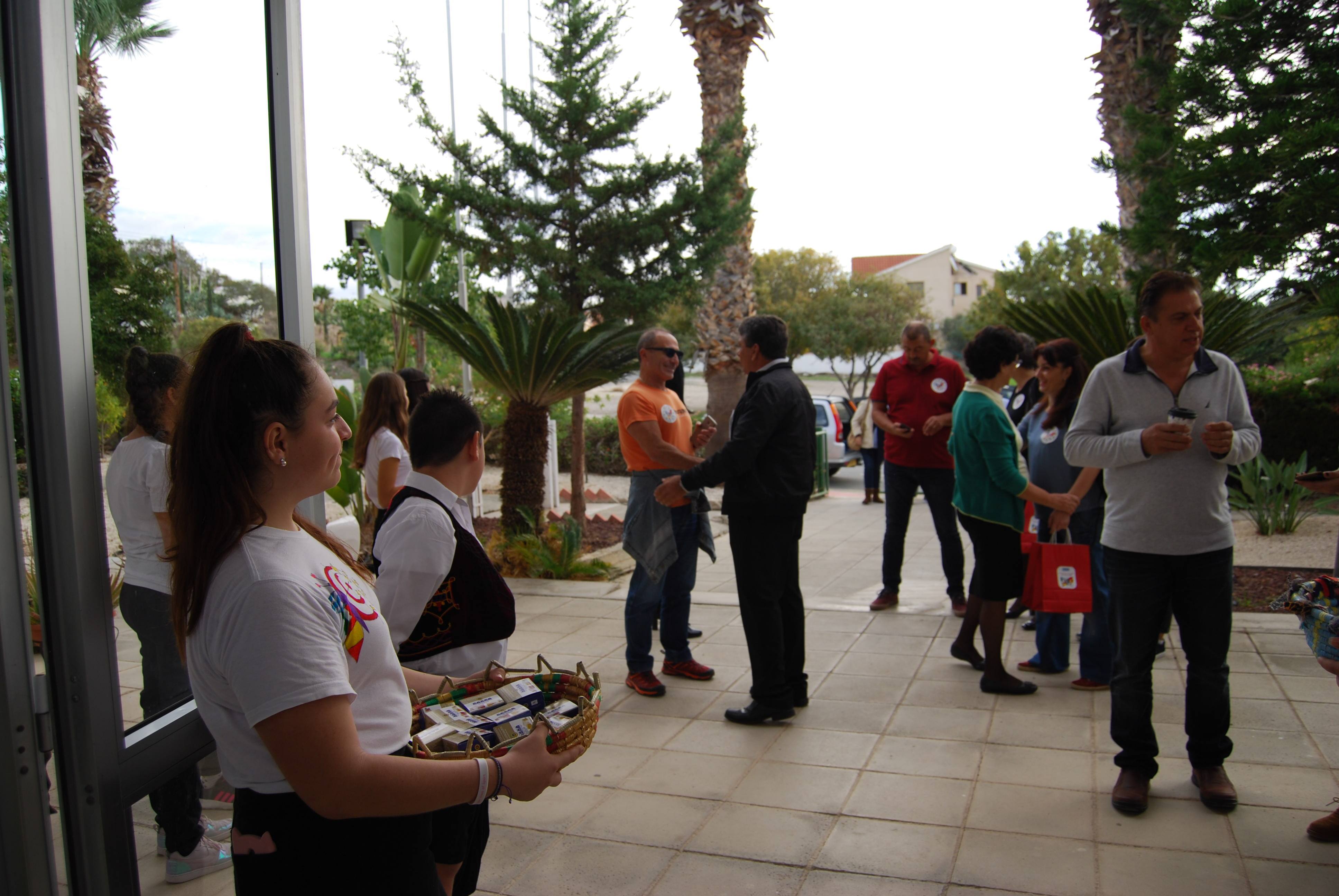 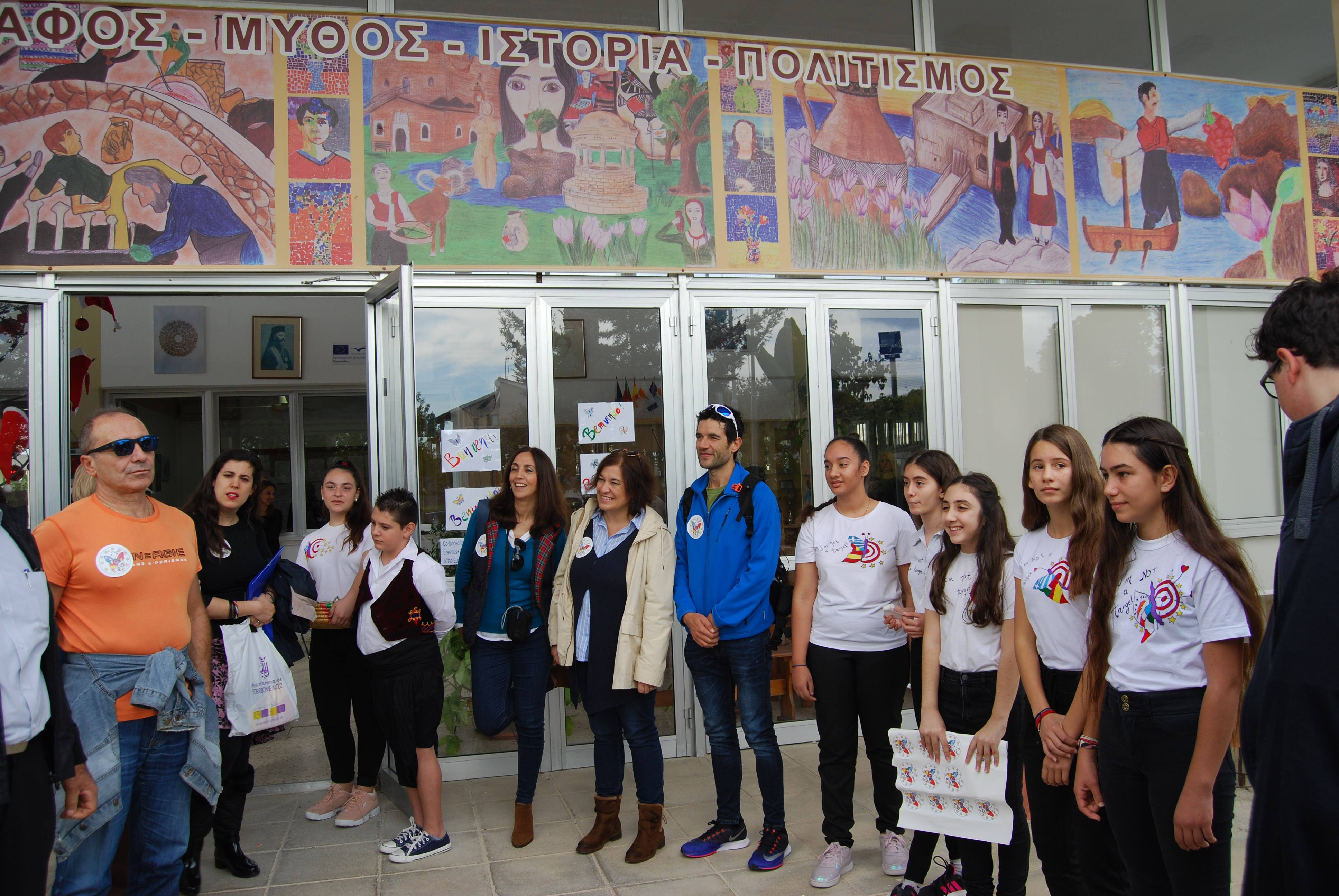 ICE BREAKING SESSION
Welcome meeting in the school
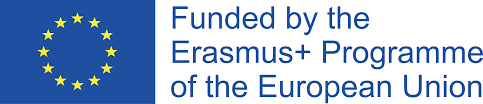 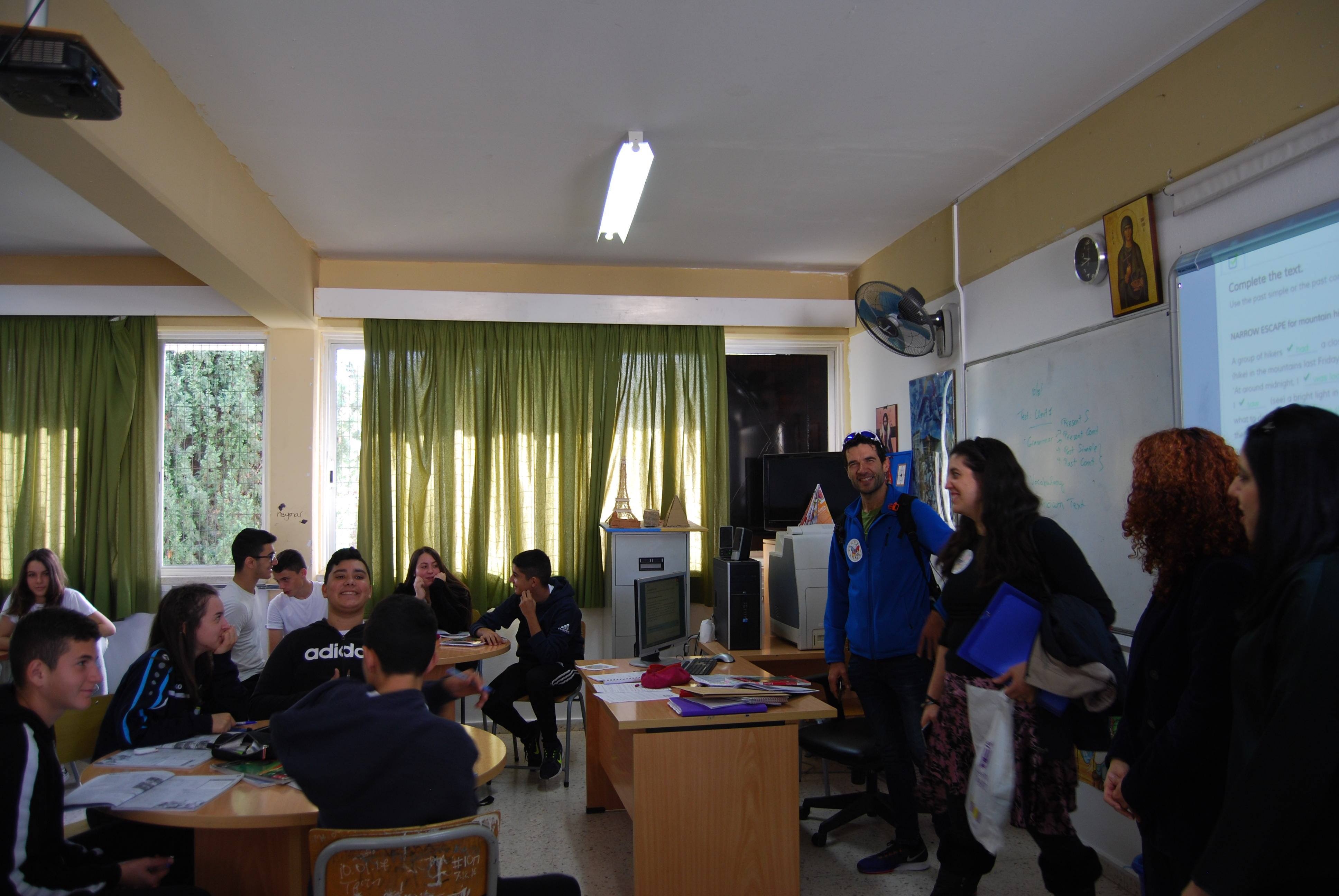 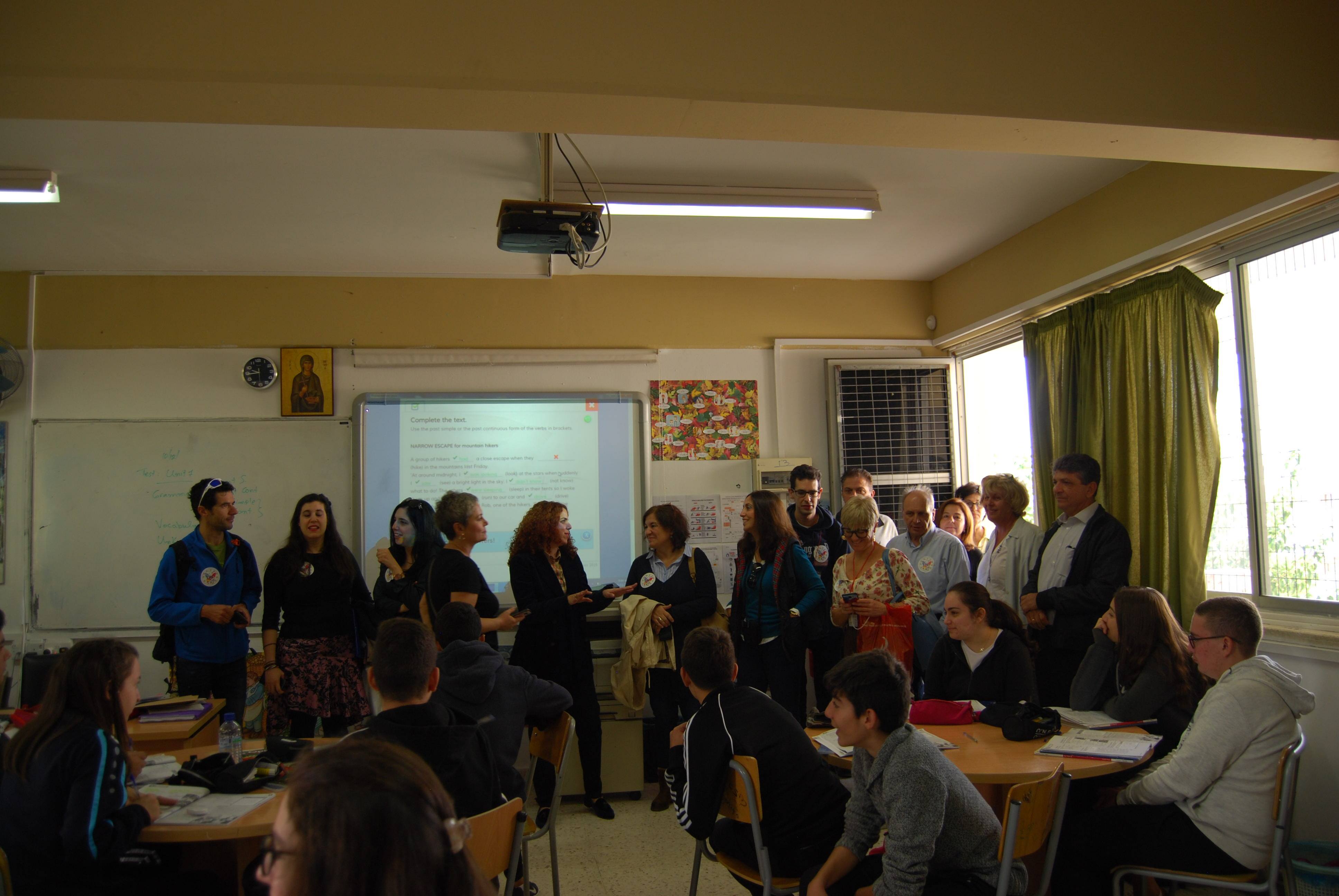 Erasmus friends have been informed about the school life
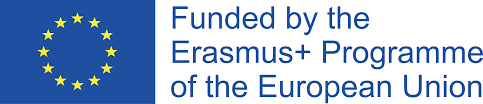 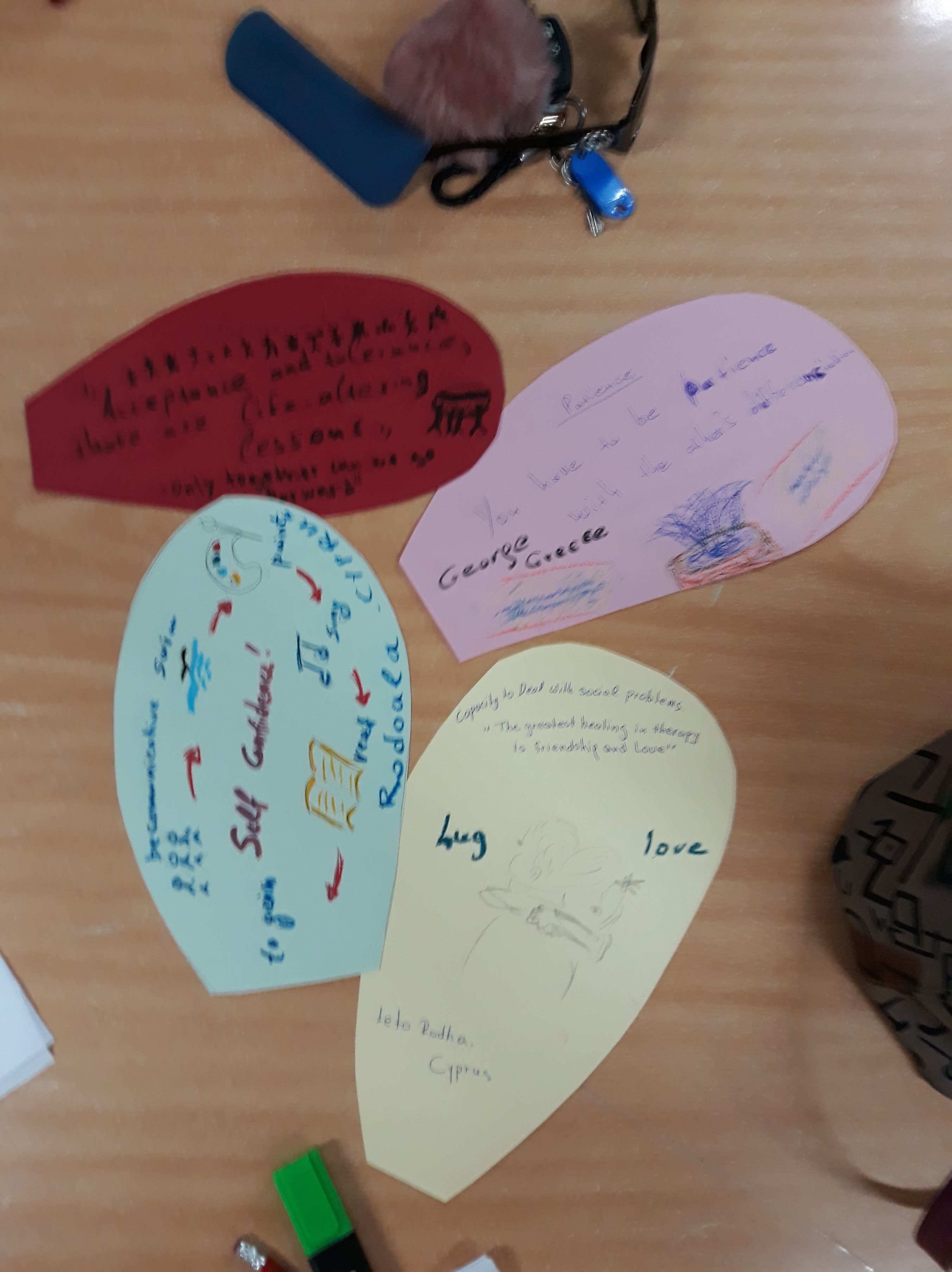 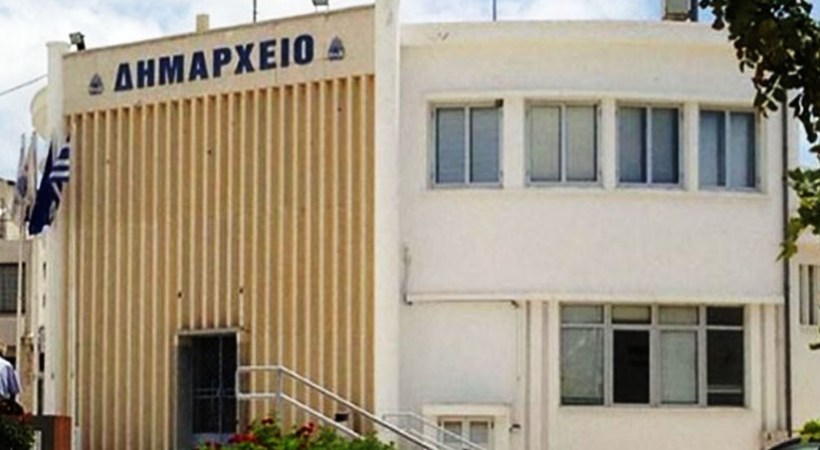 Working program with photo hunting rules
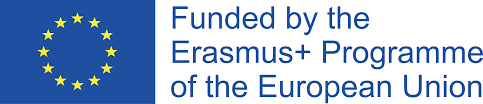 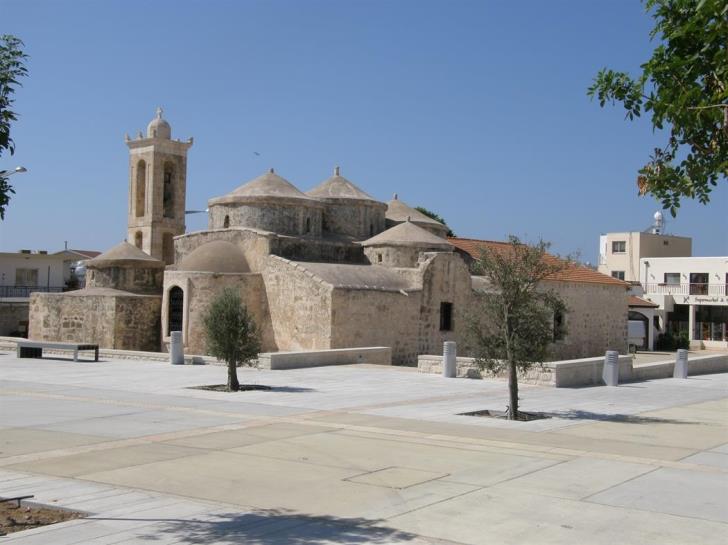 Geroskipou village
Guided tour in the center of the village
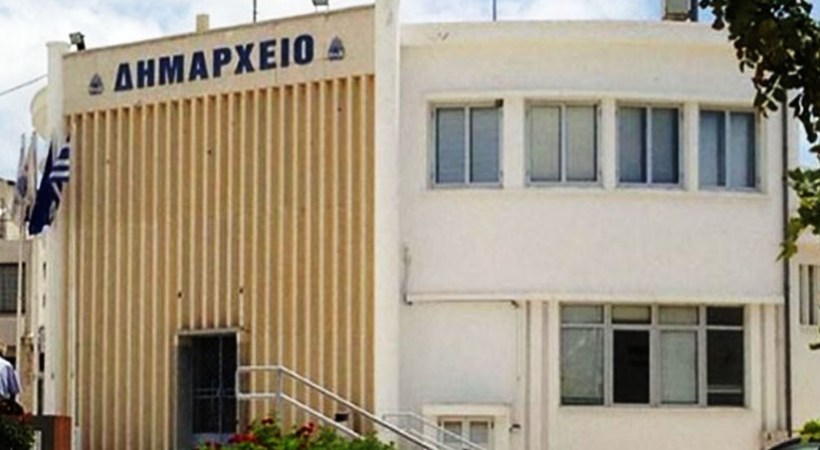 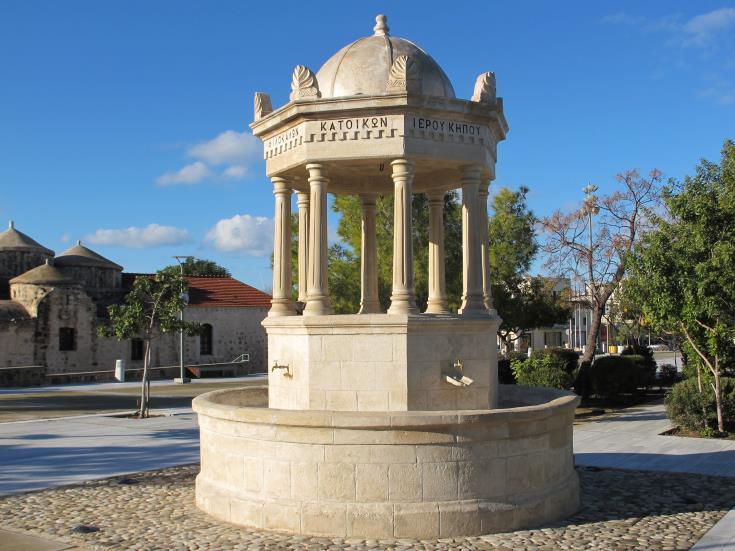 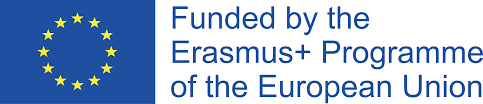 AFTERNOON activity -visc
Sharing good practices from Cyprus- the socioecological anti-bullying program “ViSC- Together Against Violence”- presenting the design and results of the project at national and local level
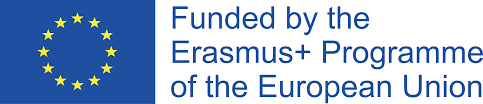 TUESDAY 27TH NOVEMBER  2018
A guided tour to Kato Paphos
A quest notice the multicultural context of paphos
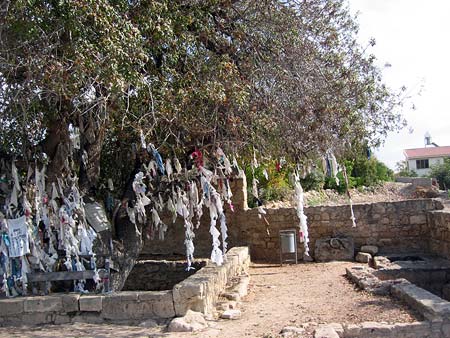 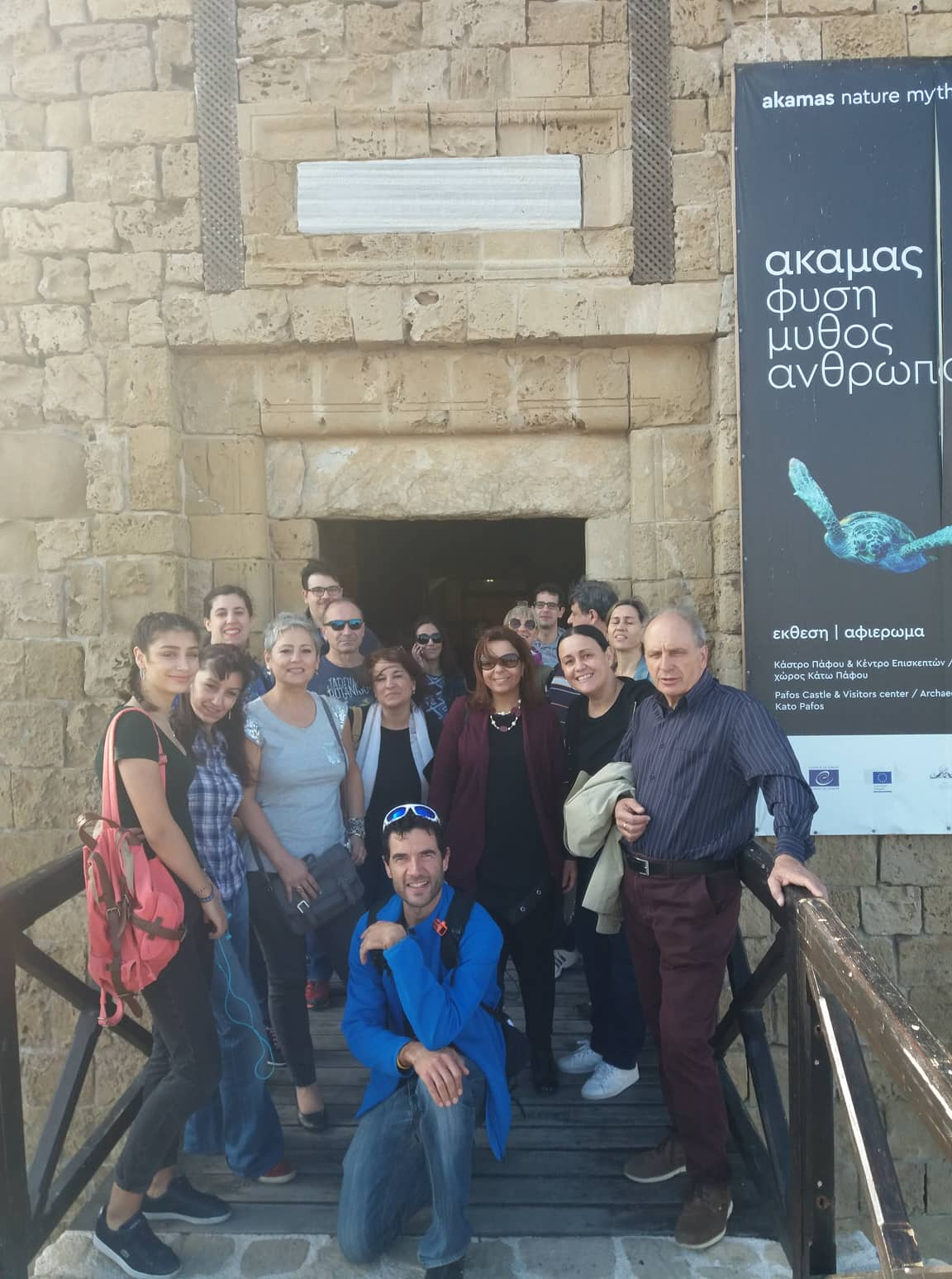 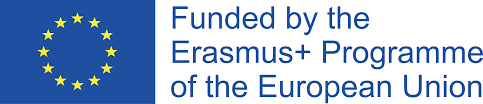 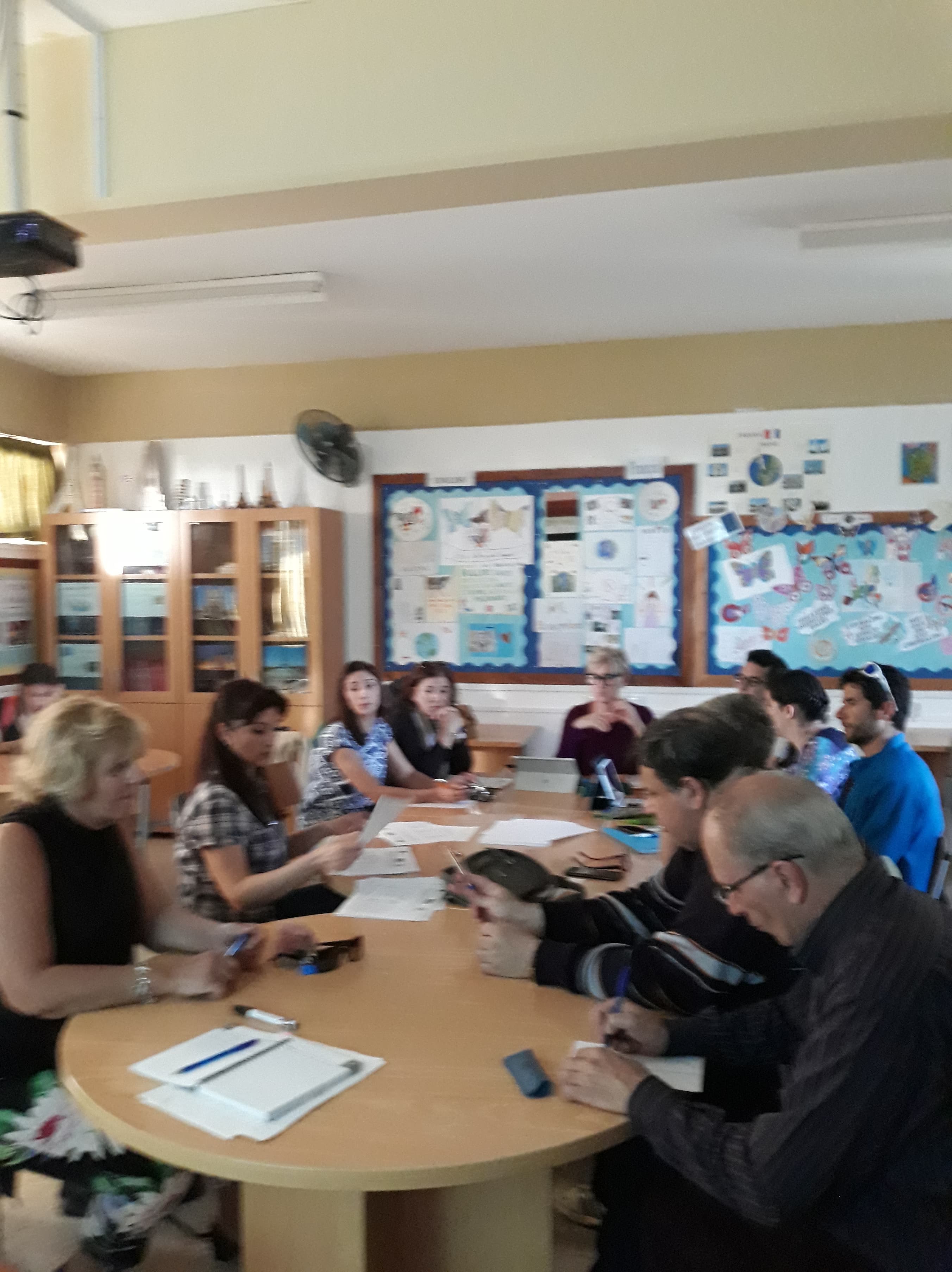 AFTERNOON  workshopS
Workshop1:     The Cyprus coordinator identifies how diversity affects the classroom
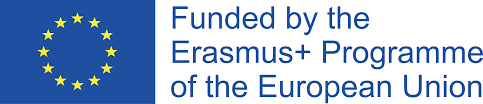 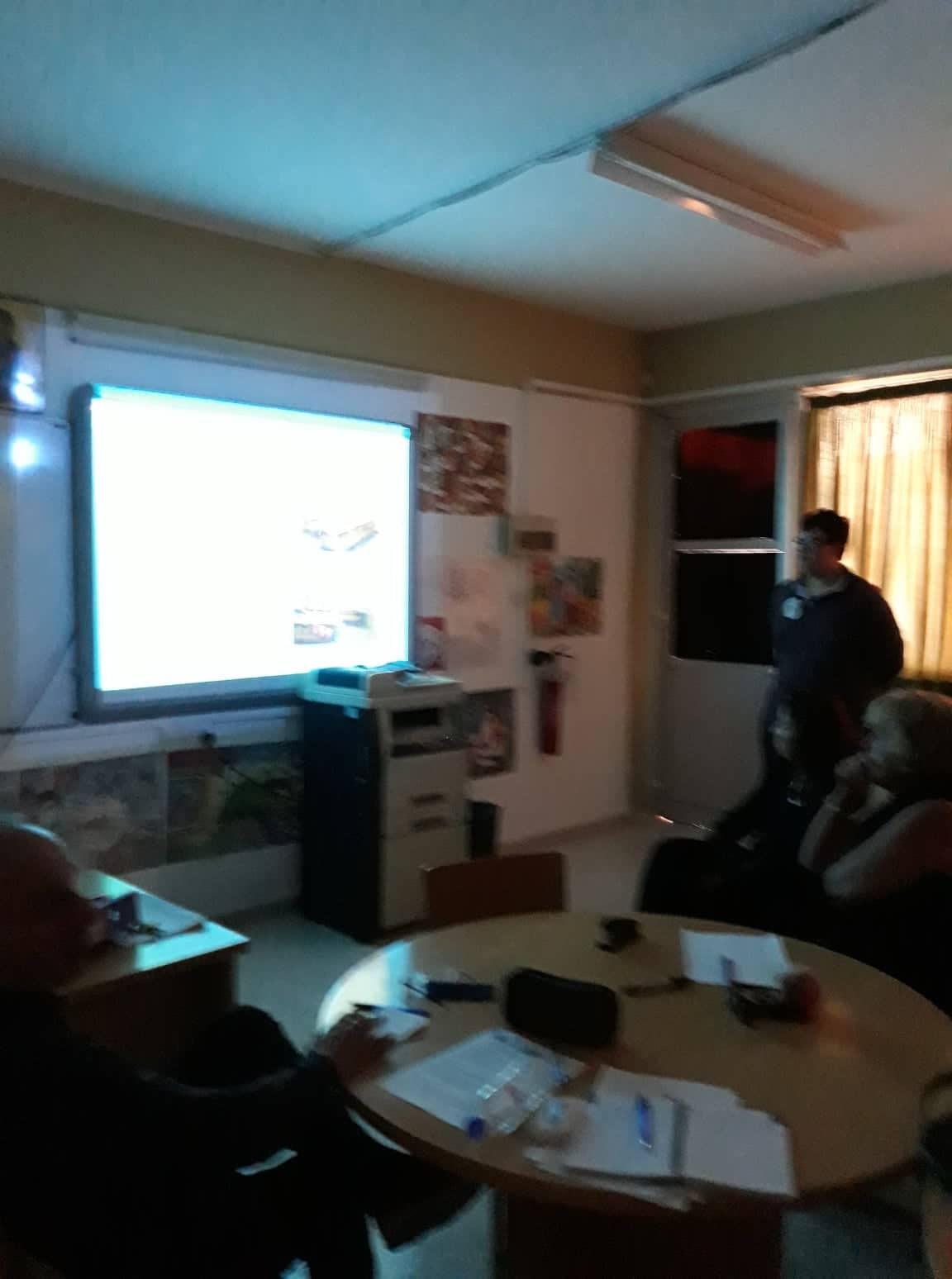 Workshop 2:  Diversity and internationalization in scholar environment 
 Strategies for integrating and including diversity in the classroom
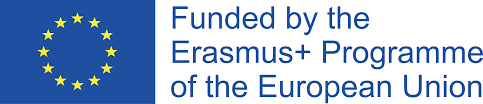 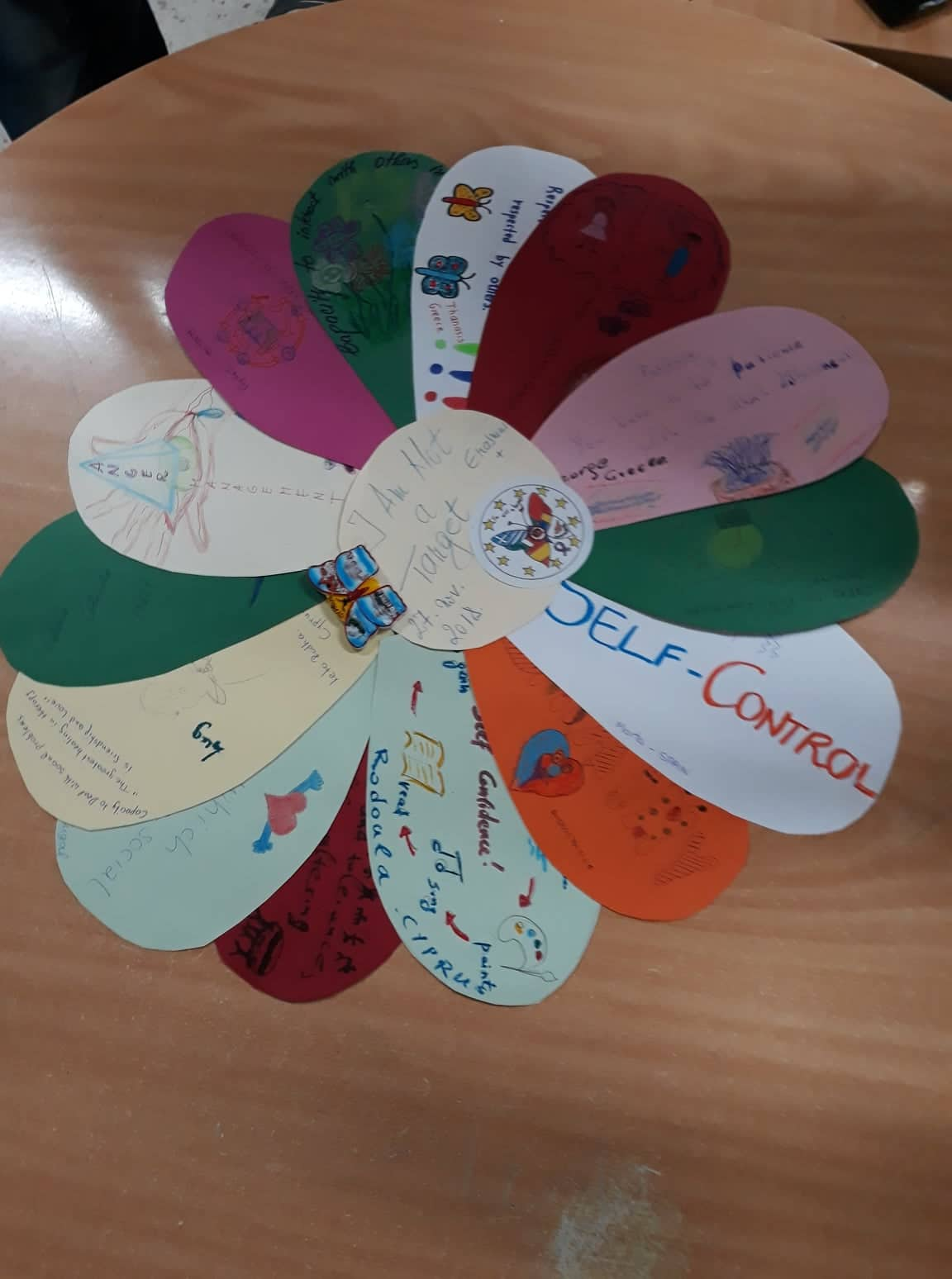 workshop 3
Emotional intelligence and socio-emotional learning
A flower with 15 petals has been constructed to focus on teaching process
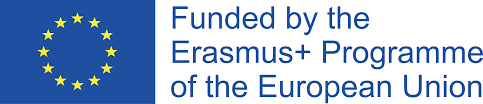 Wednesday 28TH  November 2018
Participants share experiences of bullying in schools  as base for the identification of some activities for bullying prevention in scholar environment
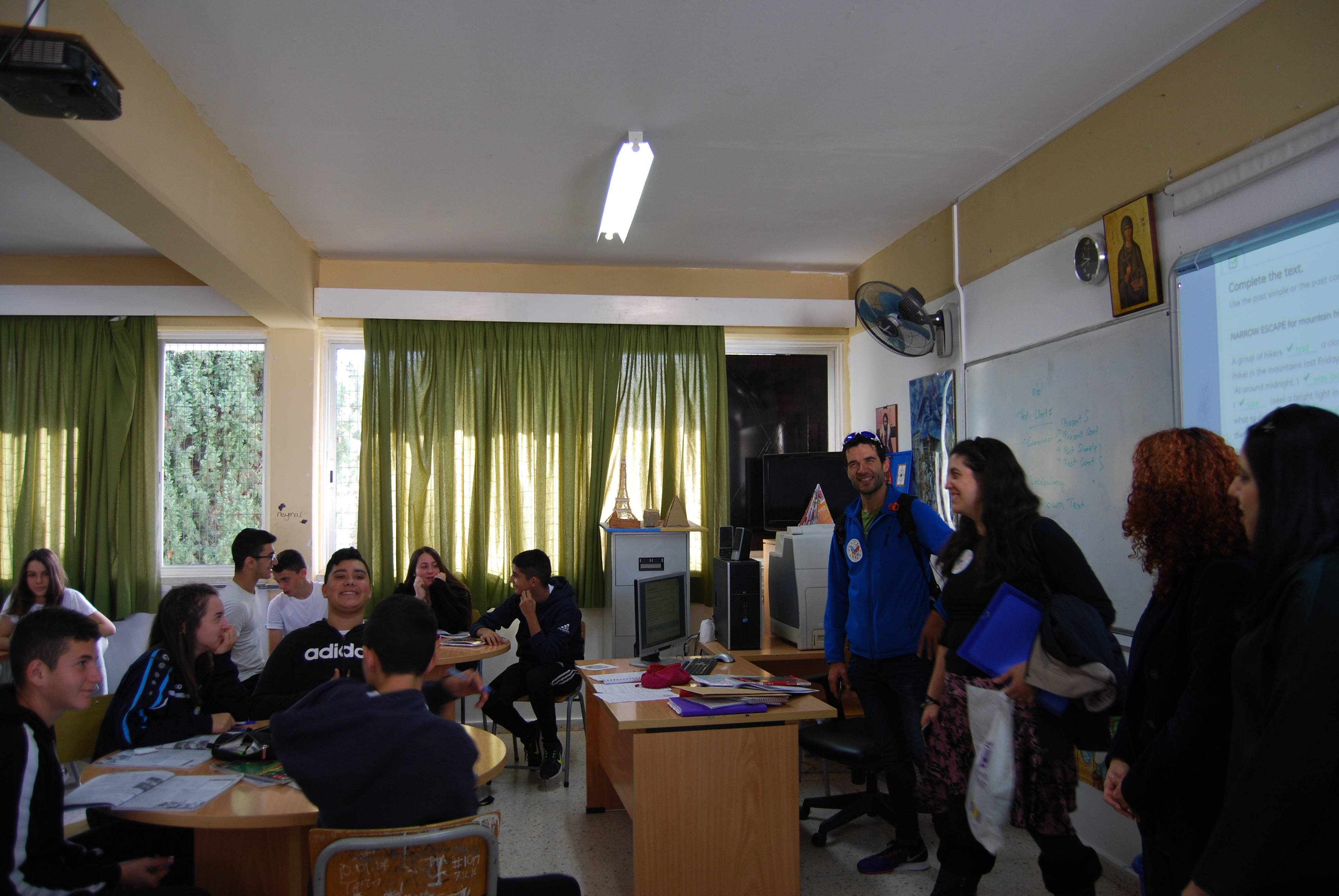 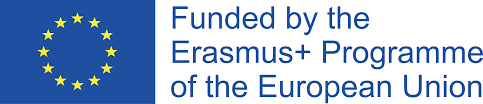 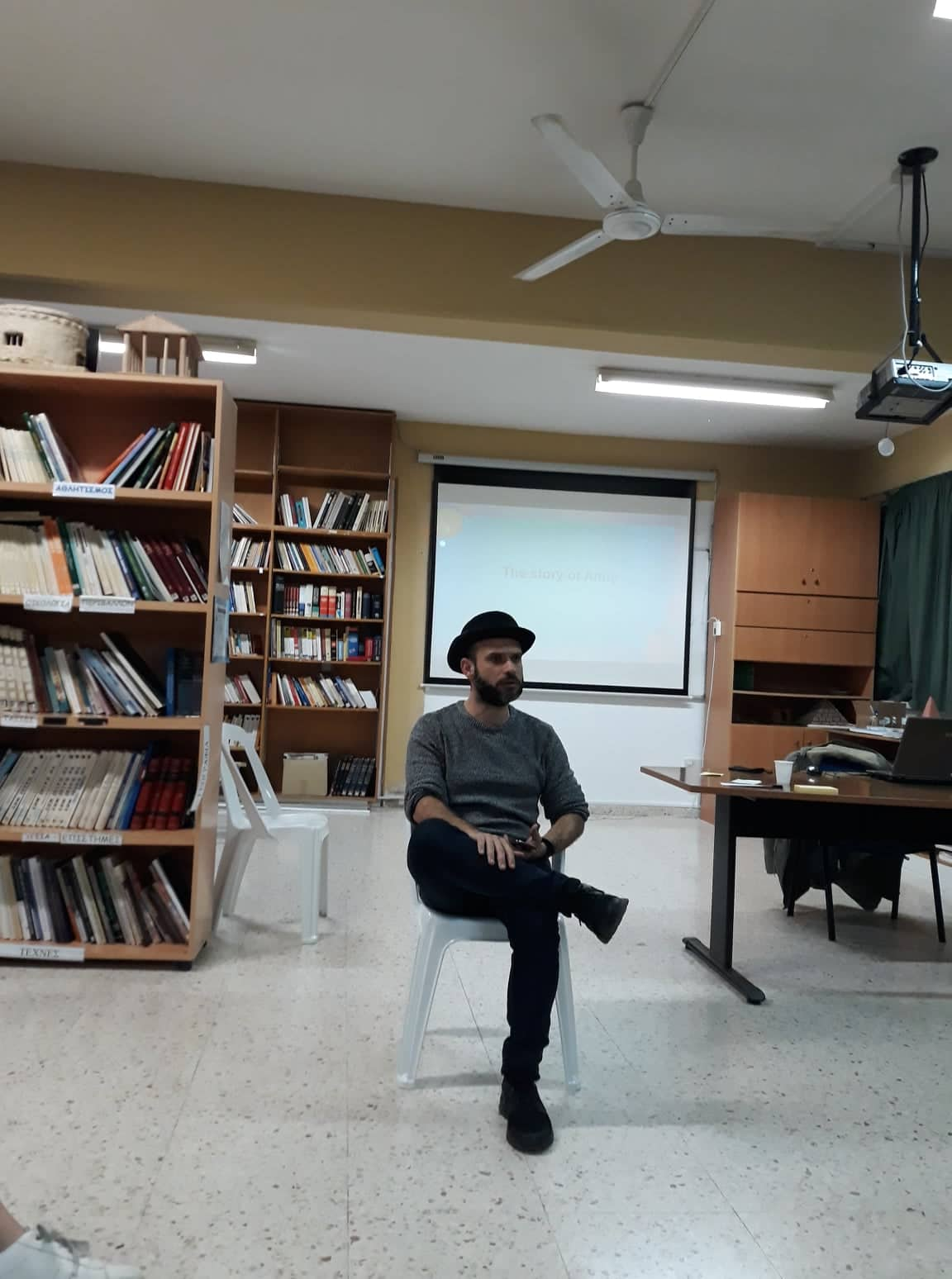 Workshop 4
External partner Christos uses some very interactive and interesting strategies for reconstructing stereotypes around bullying
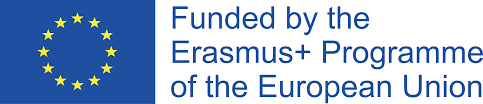 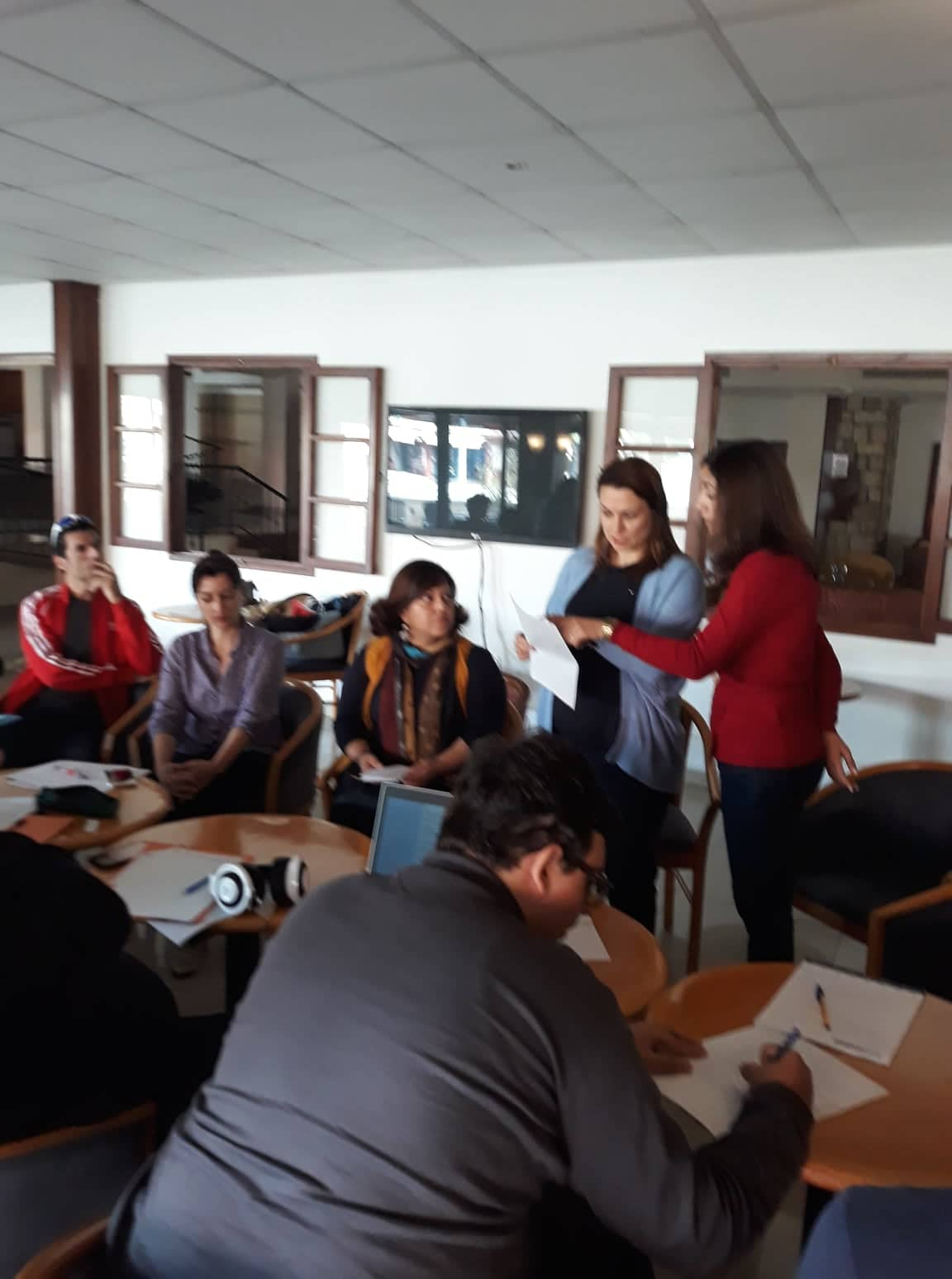 Thursday 29th November  2018
The teams present  their lyrics ,from the Wednesday morning,  and put them together
Discussion  about the creation of  Kahoot quiz of Kahoot  platform
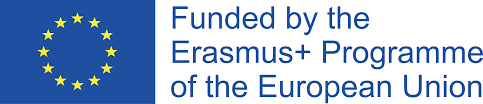 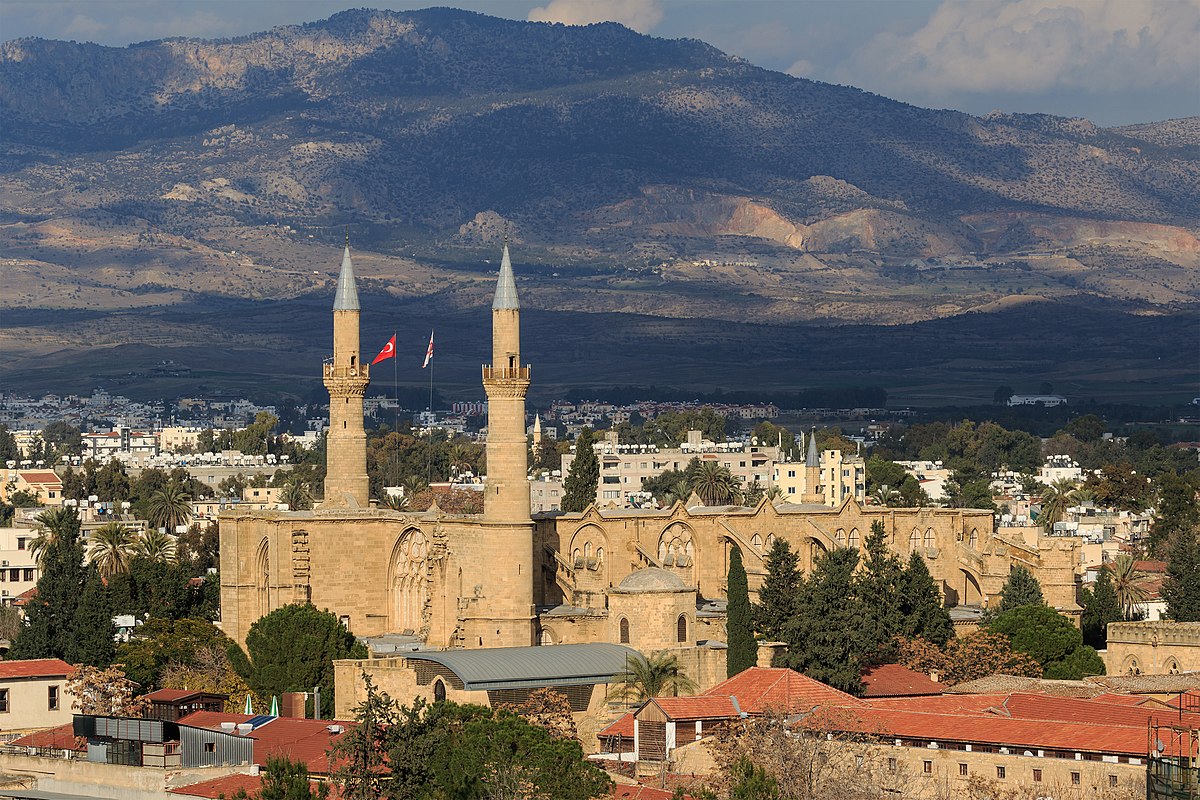 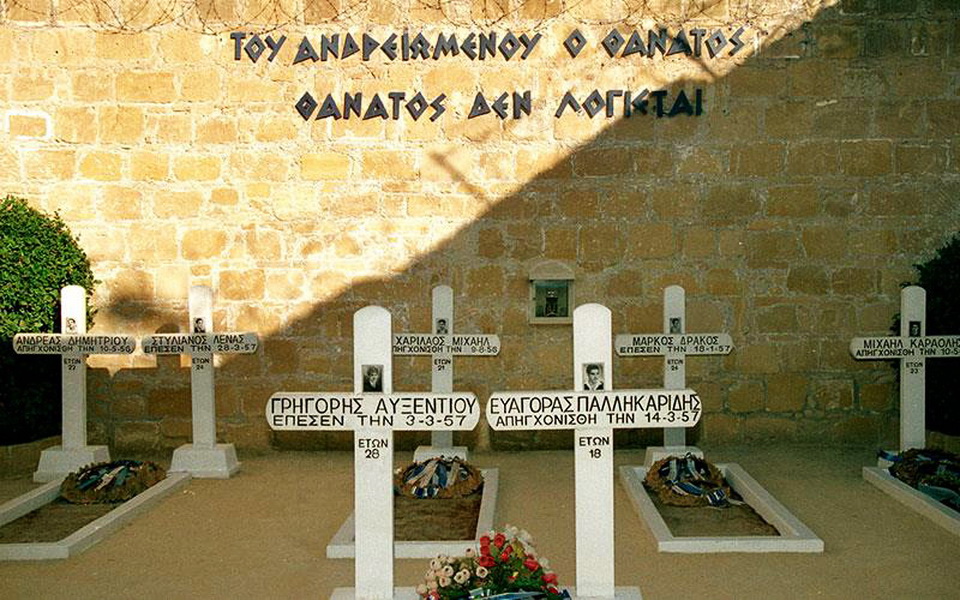 A trip to Nicosia
A city that will reward visitors in search of  something different 
One can be charmed by the manner in which past and present have seamlessly fused together
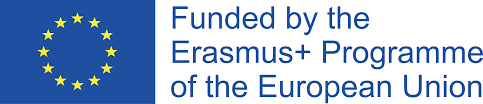 FRIDAY 30th    NOVEMBER  2018
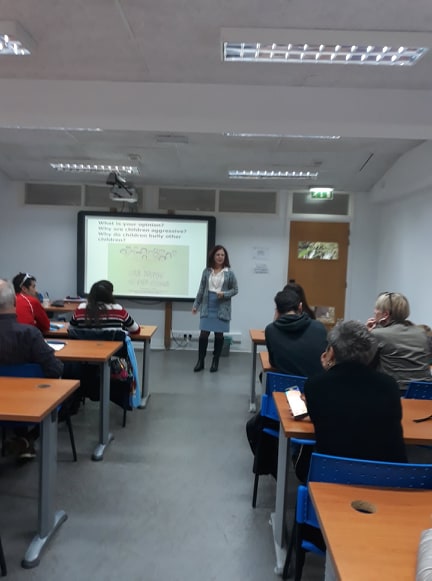 Workshop 5: Learning design and creation of e-learning instruments.
Participants share kahoot quizzes  and play parts.
Workshop 6: Dr  Olga Koundouri  presents more details about VISC
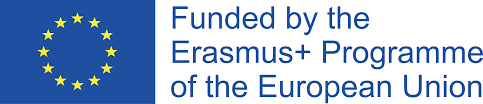 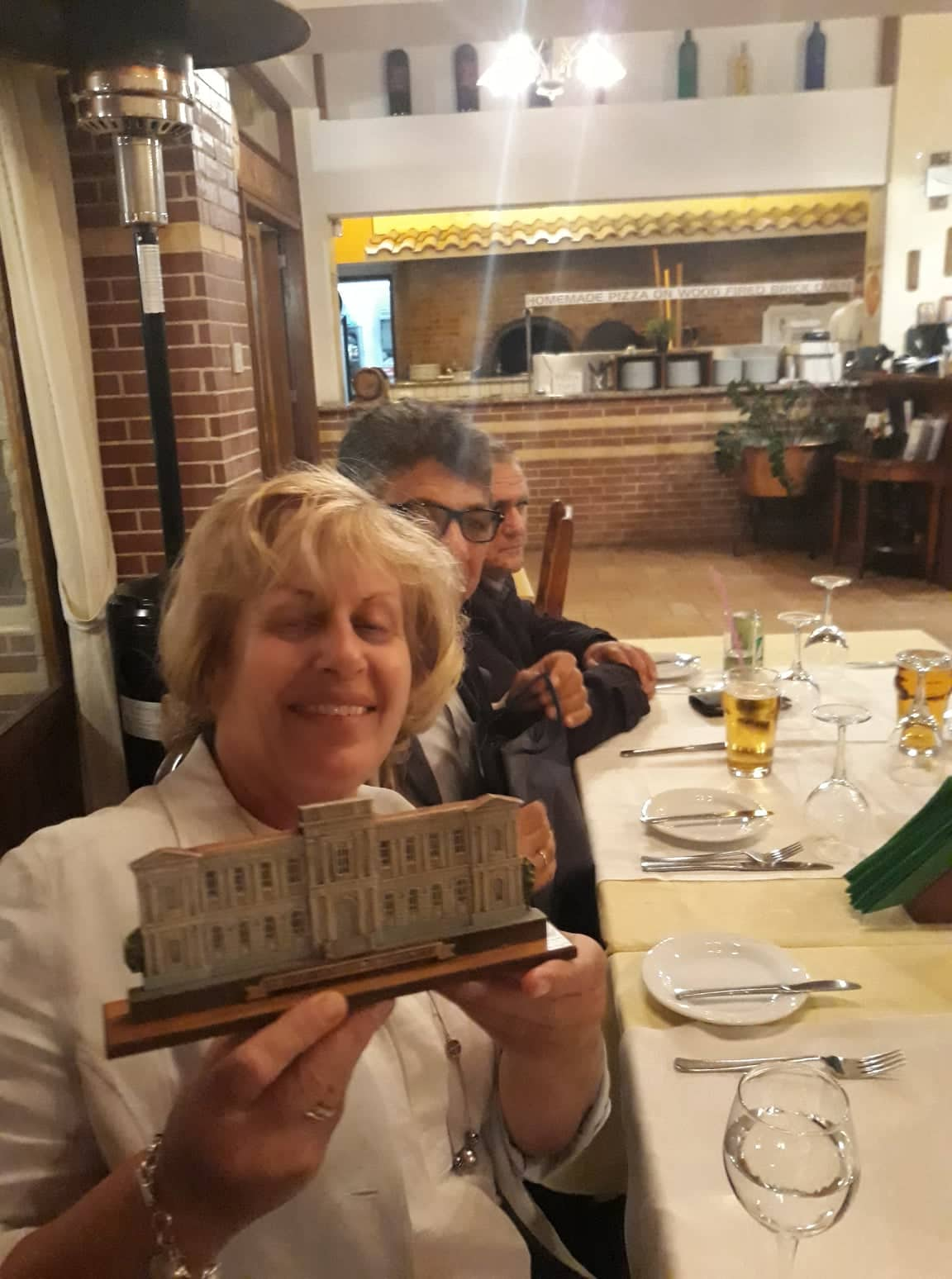 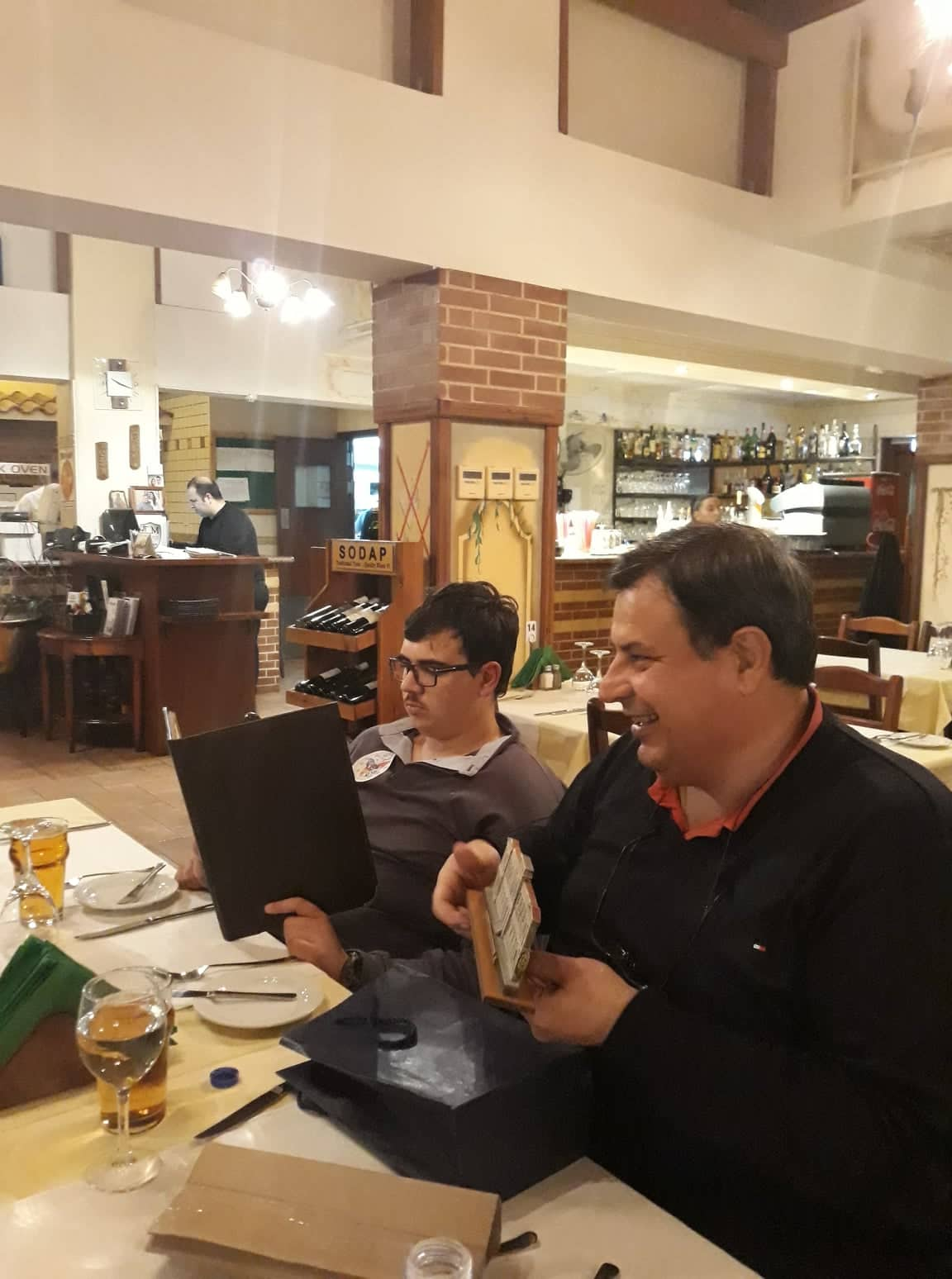 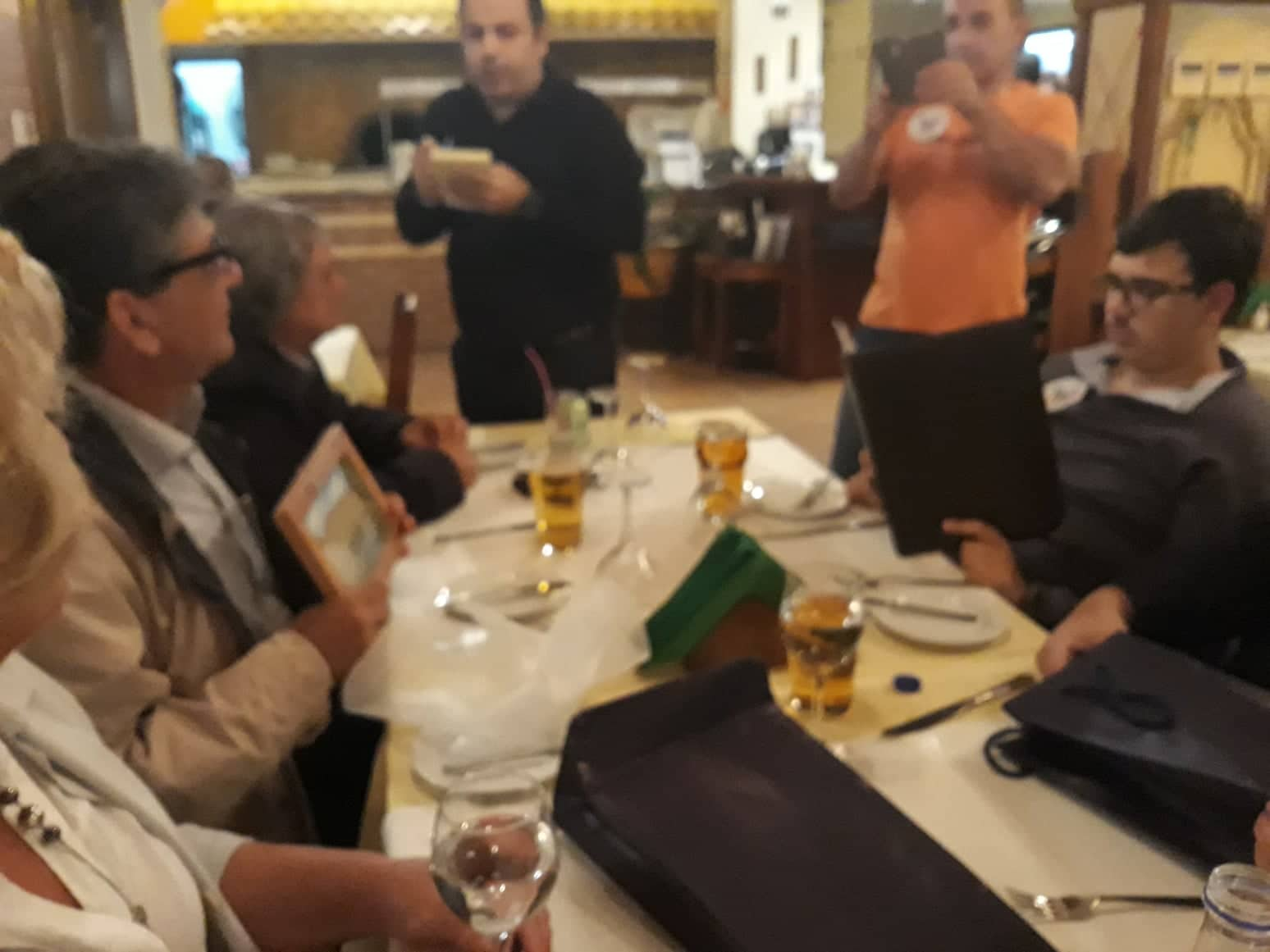 The meeting ends with a farewell dinner at the hotel!!!!
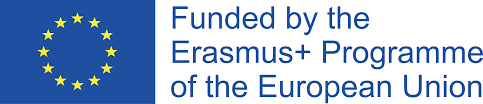 Disclaimer
This material it is produced with the financial support of European Commission and Erasmus+ program. Its content (text, photos, videos) does not reflect the official opinion of the Program Operator, the National Contact Point or European Commission. Information and opinions which are here expressed
are the exclusive responsibility of the author/s.
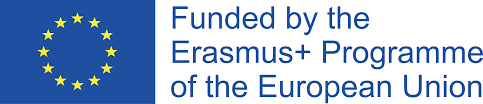